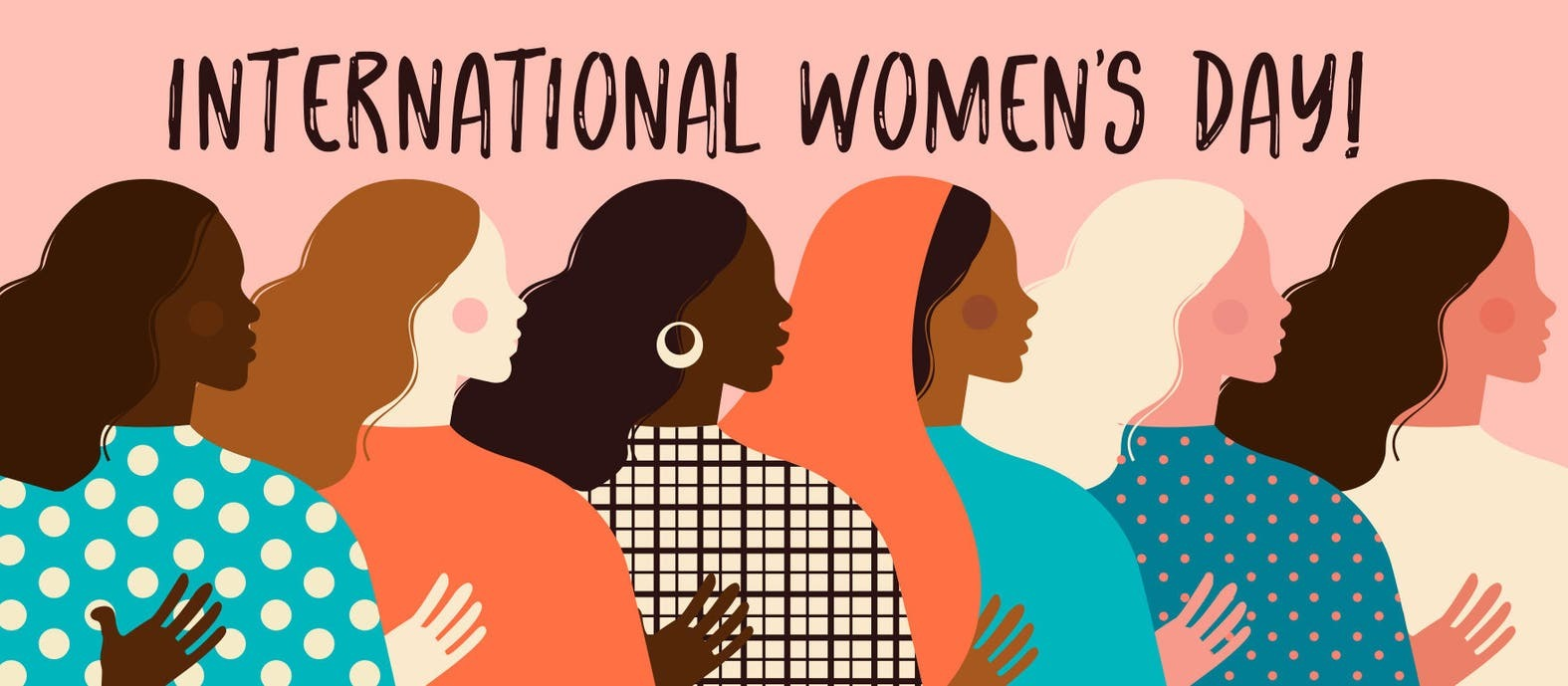 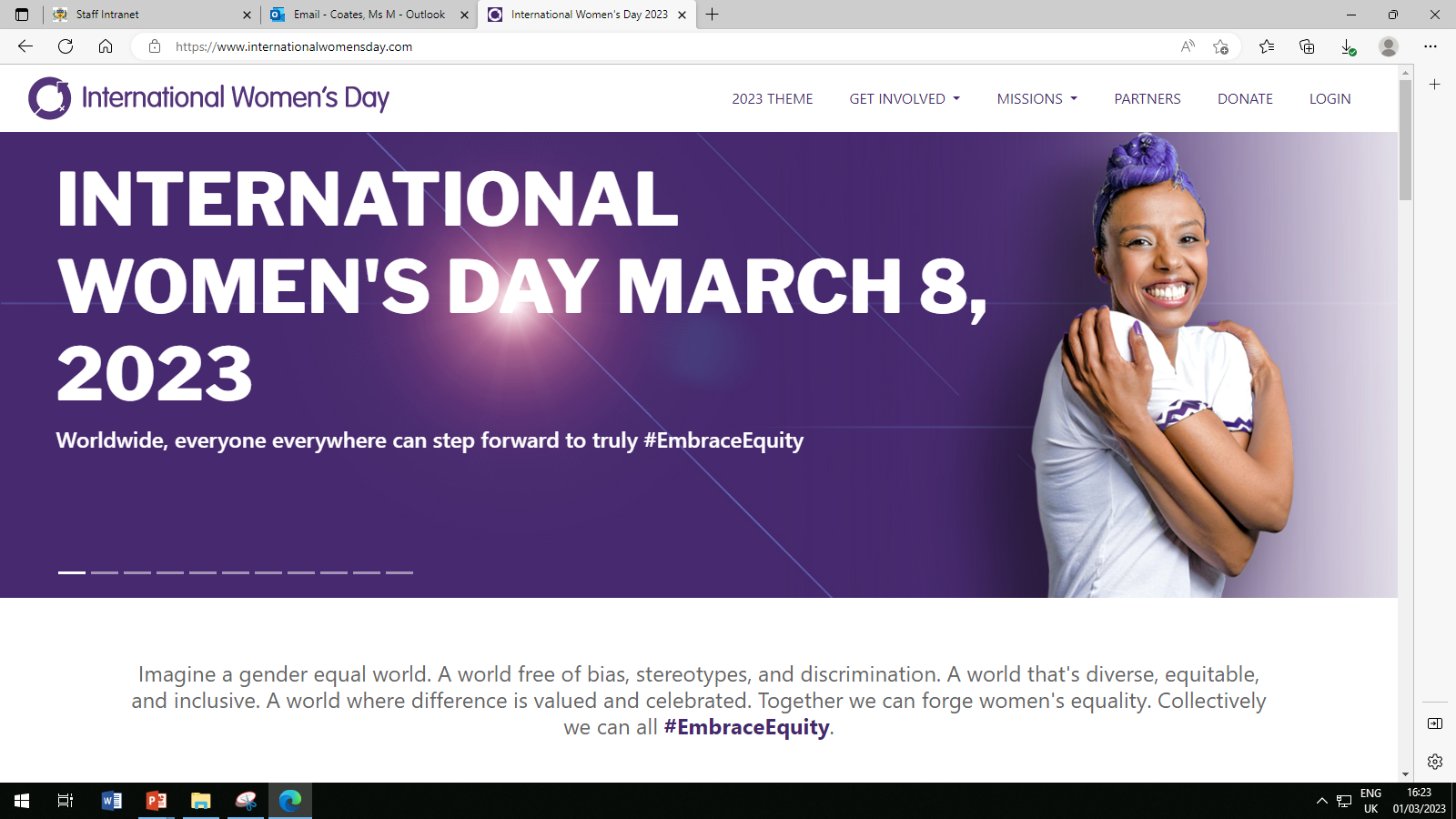 This year the theme is #EmbraceEquity

What does equity mean?
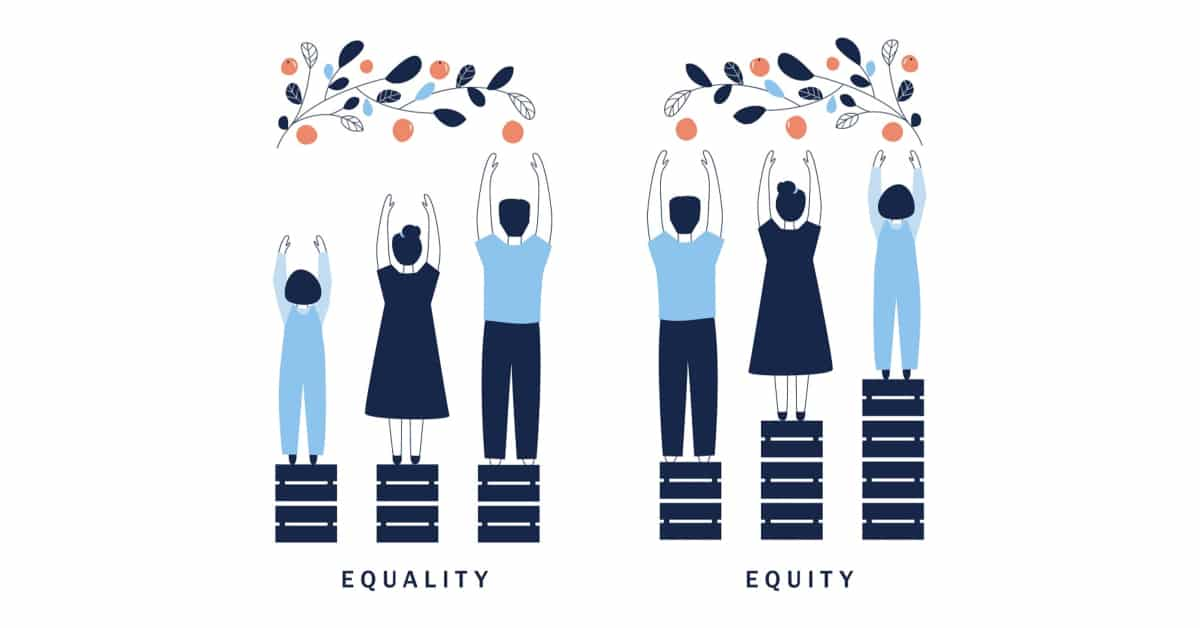 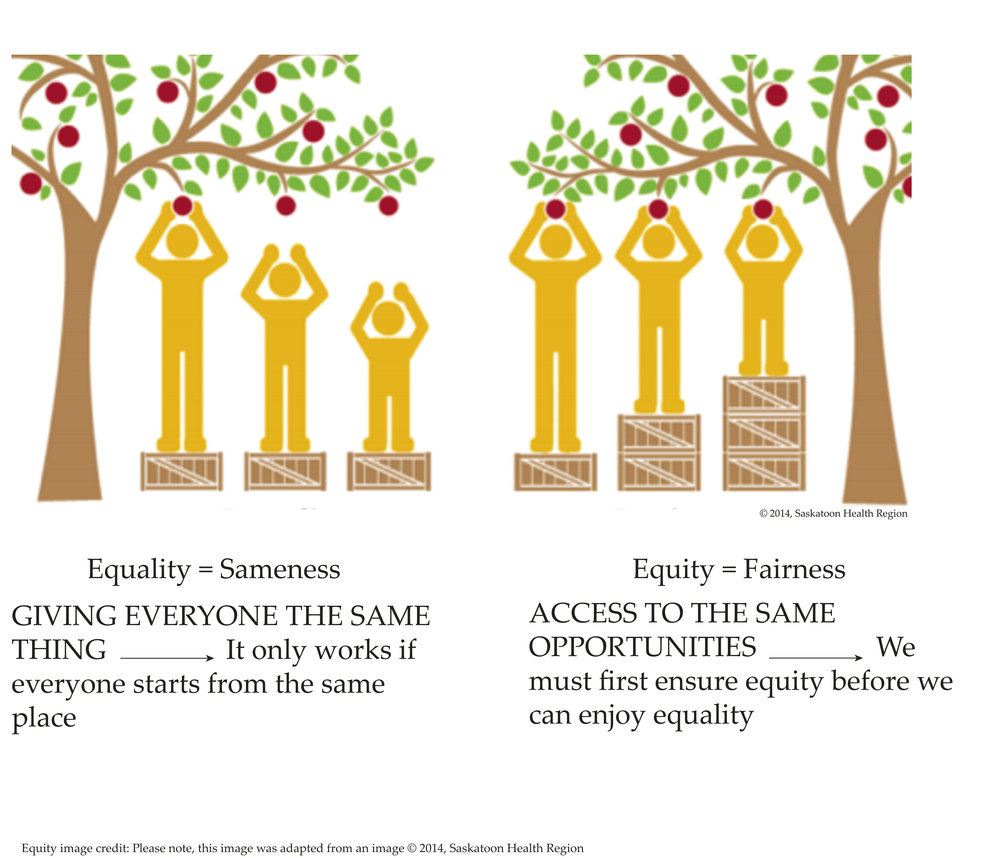 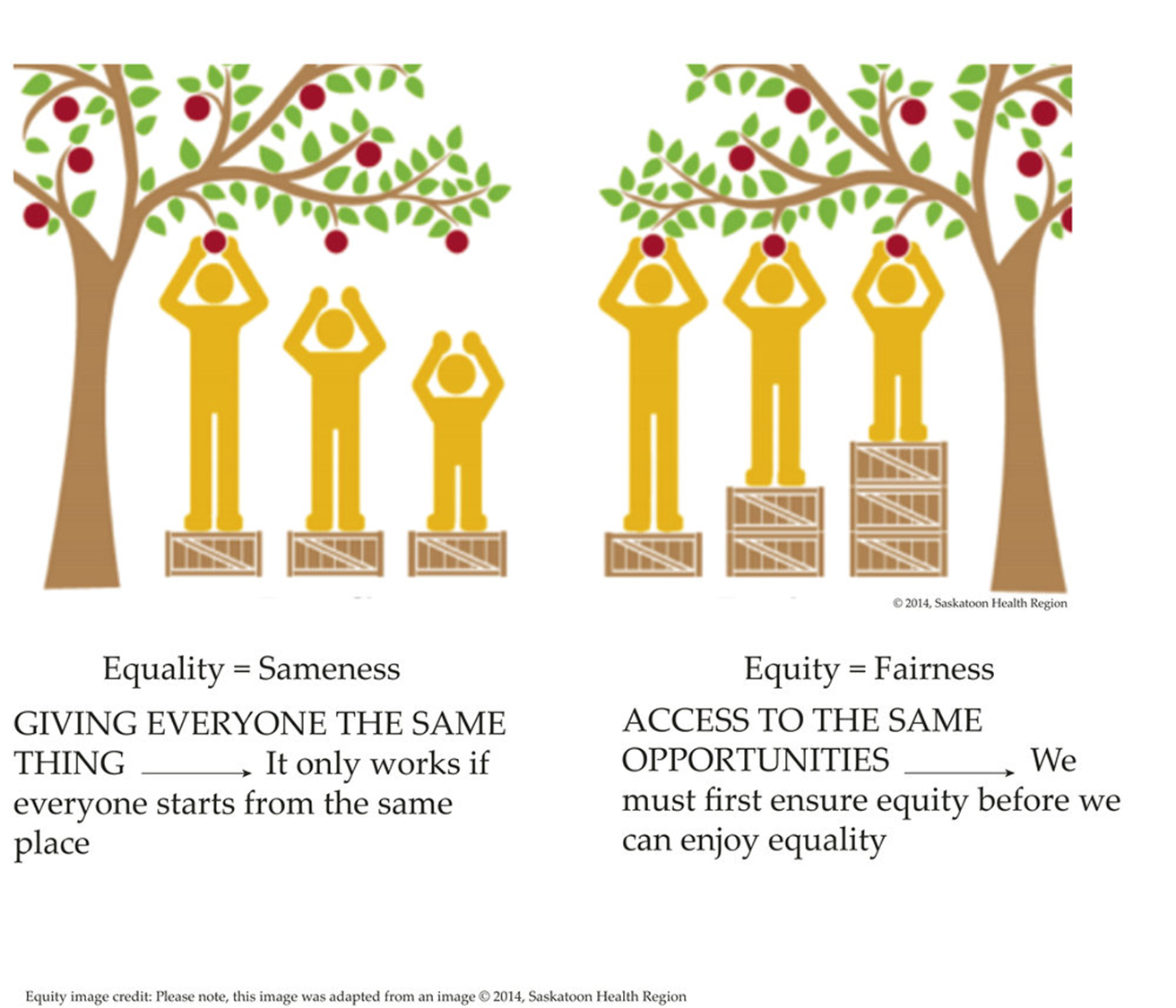 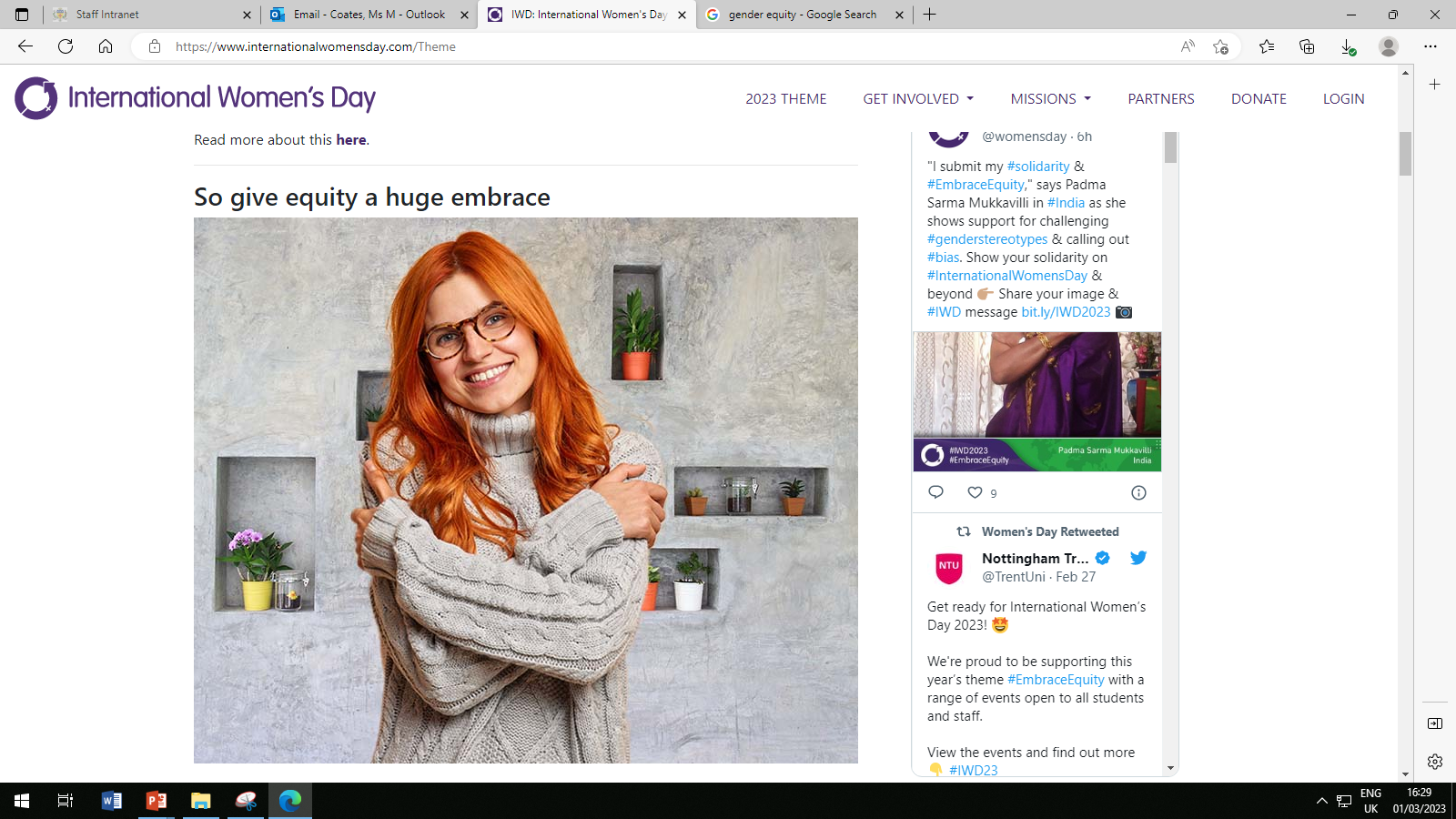 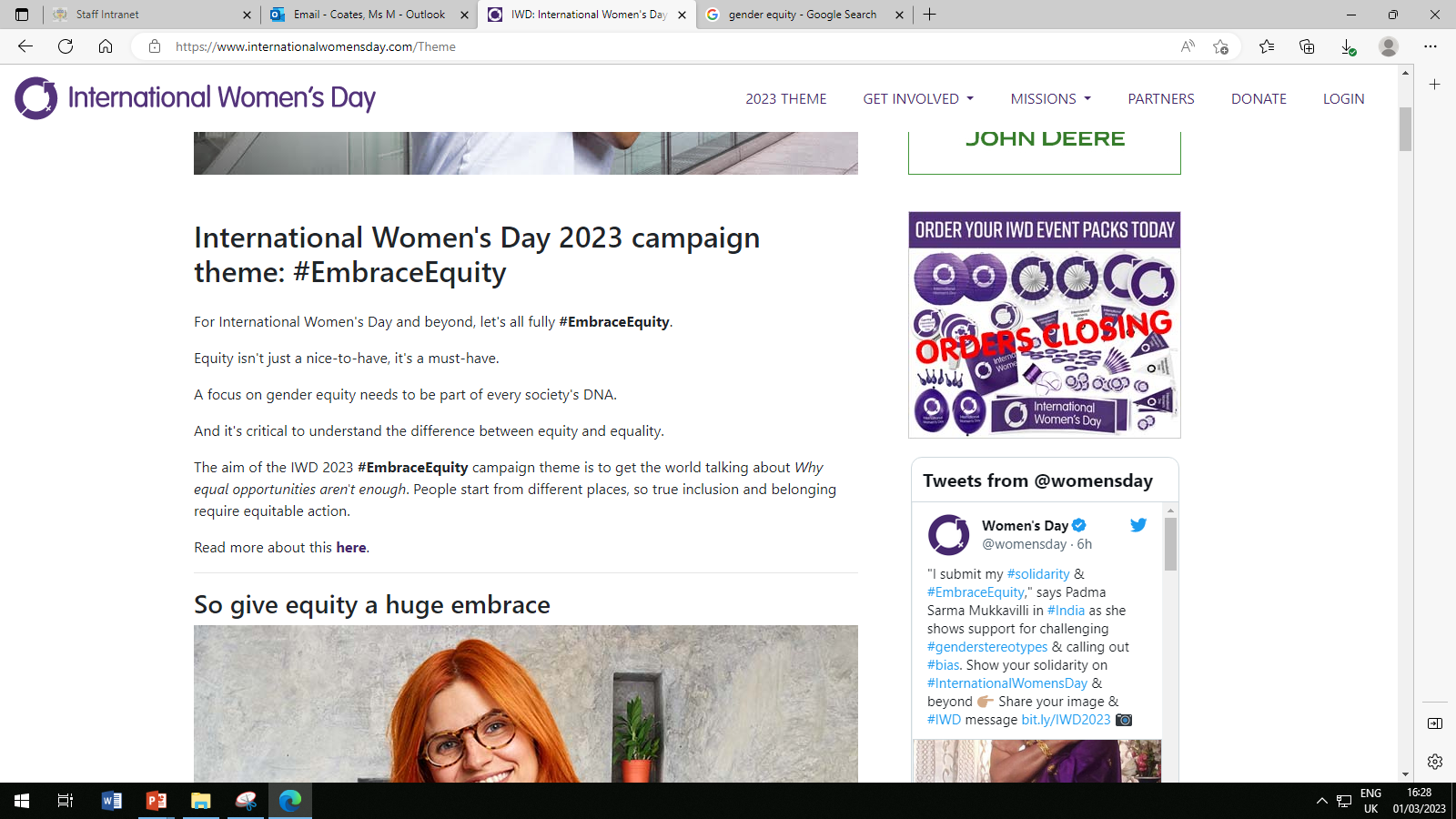 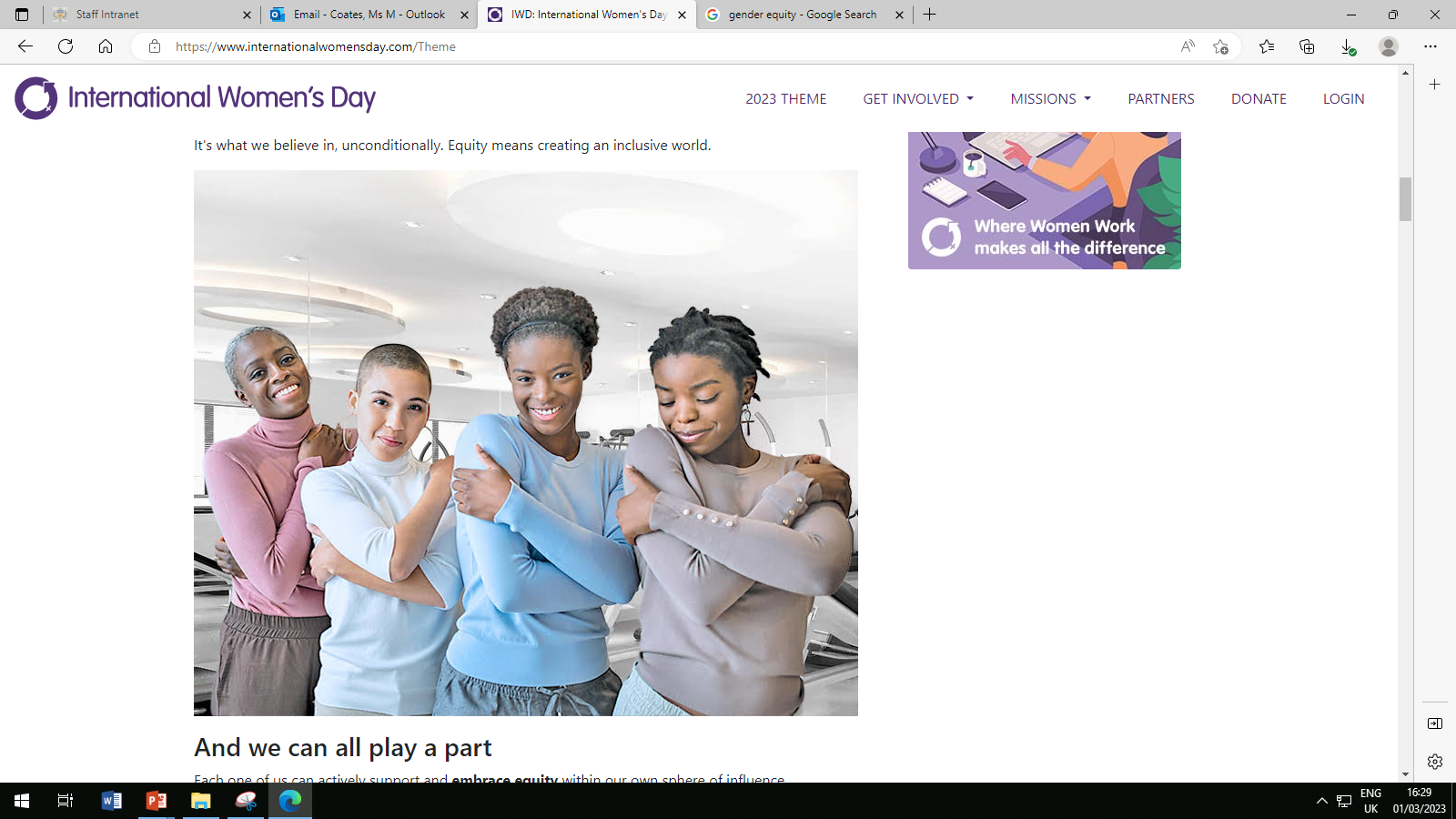 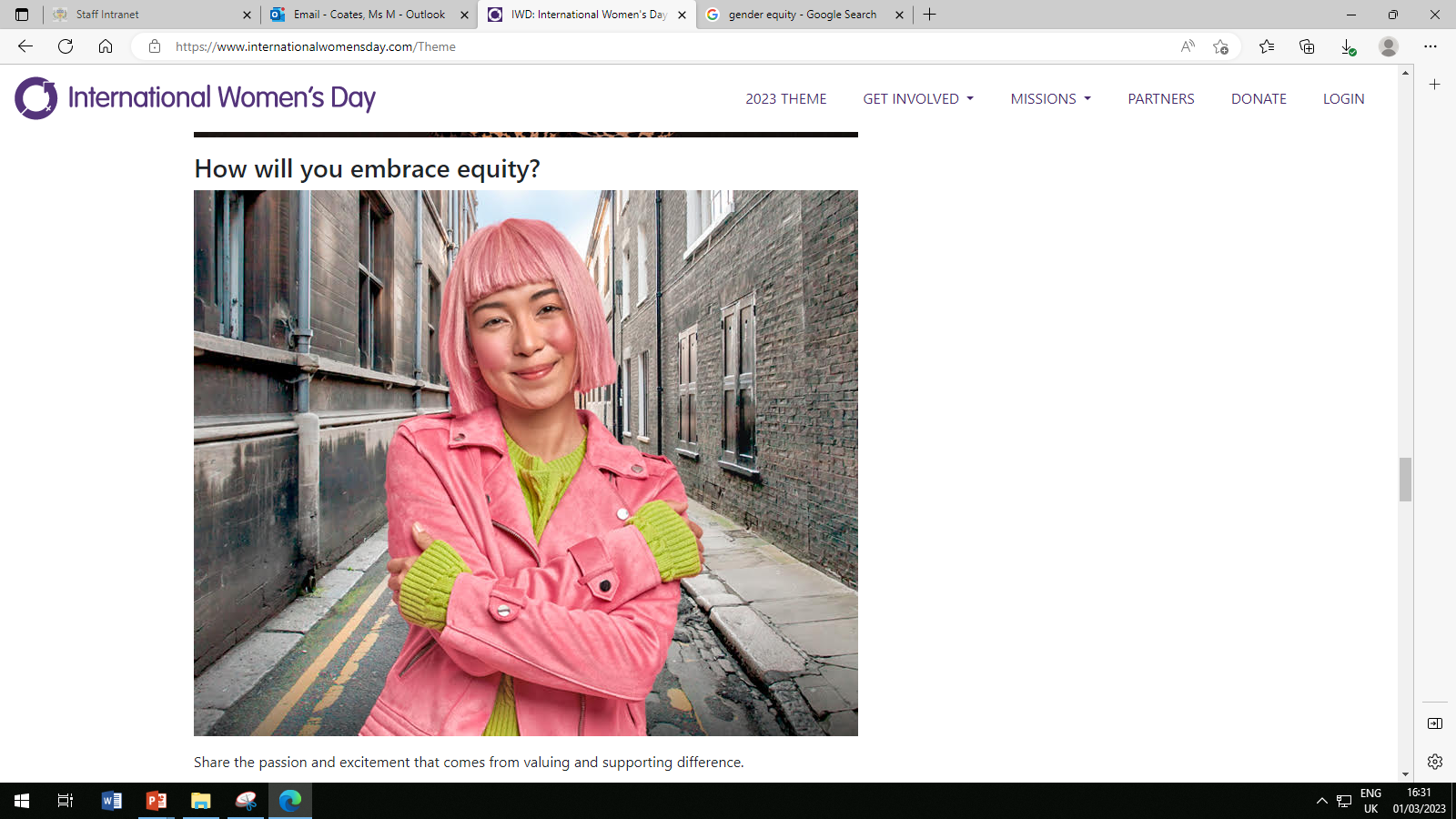 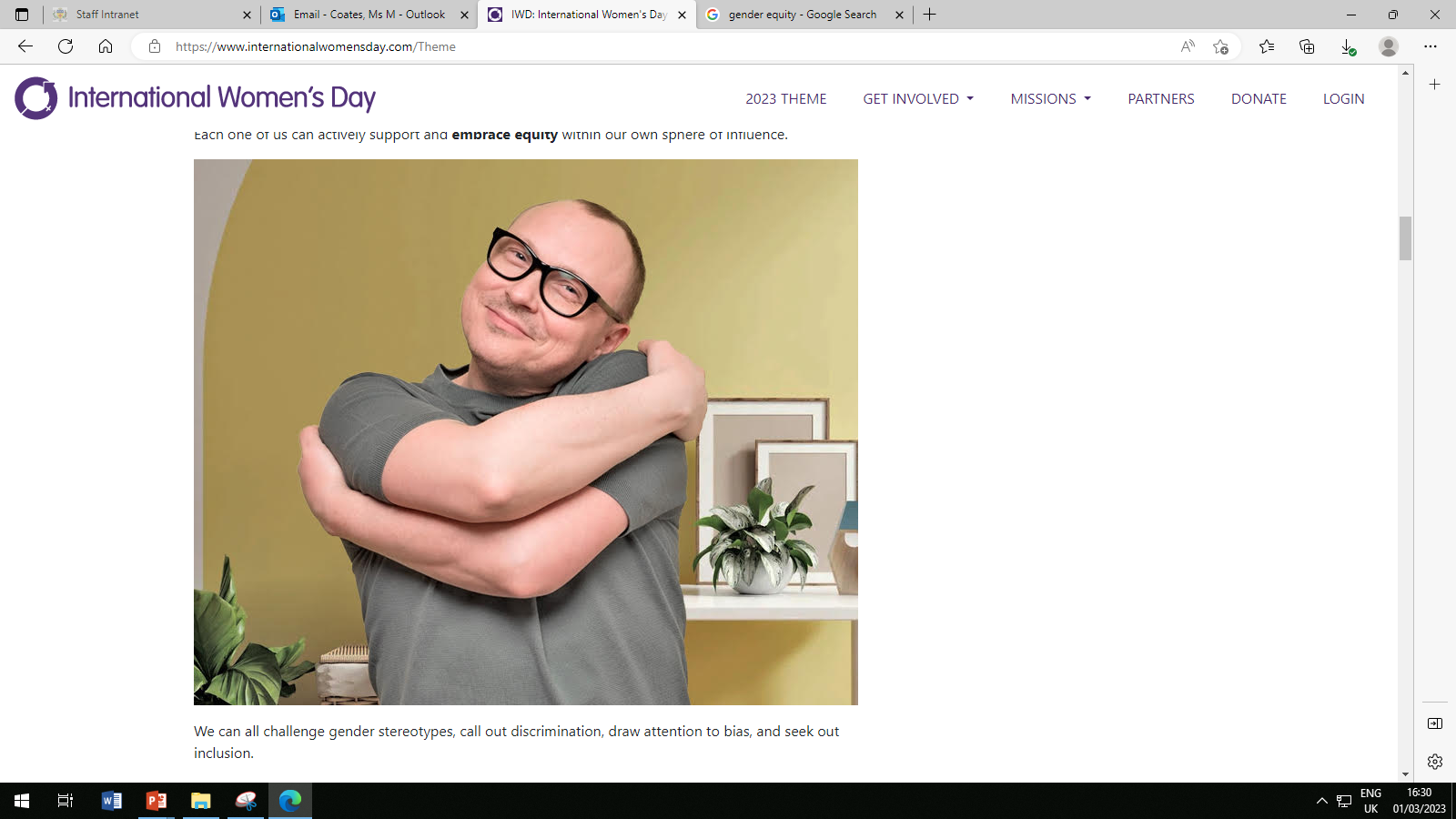 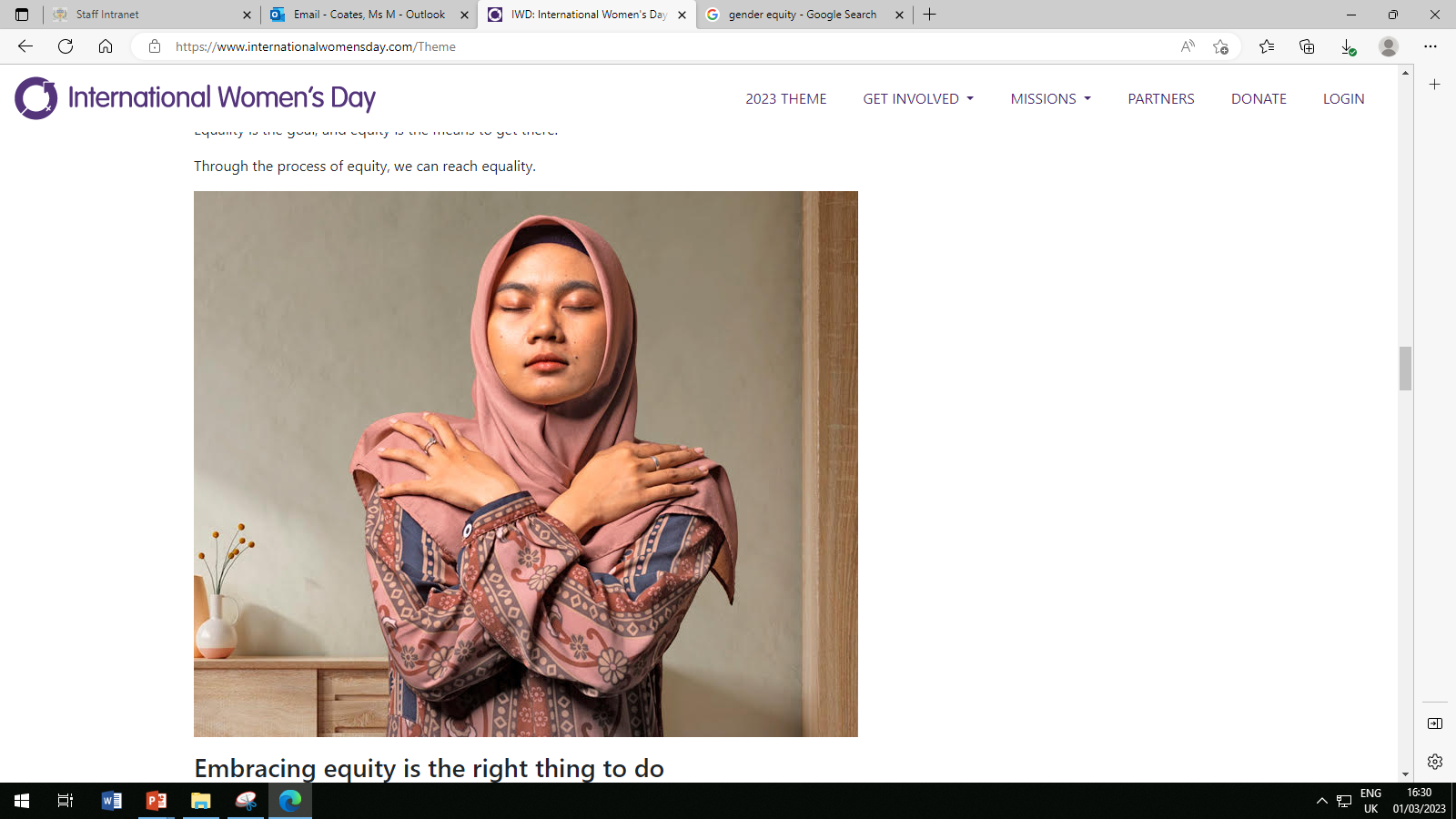 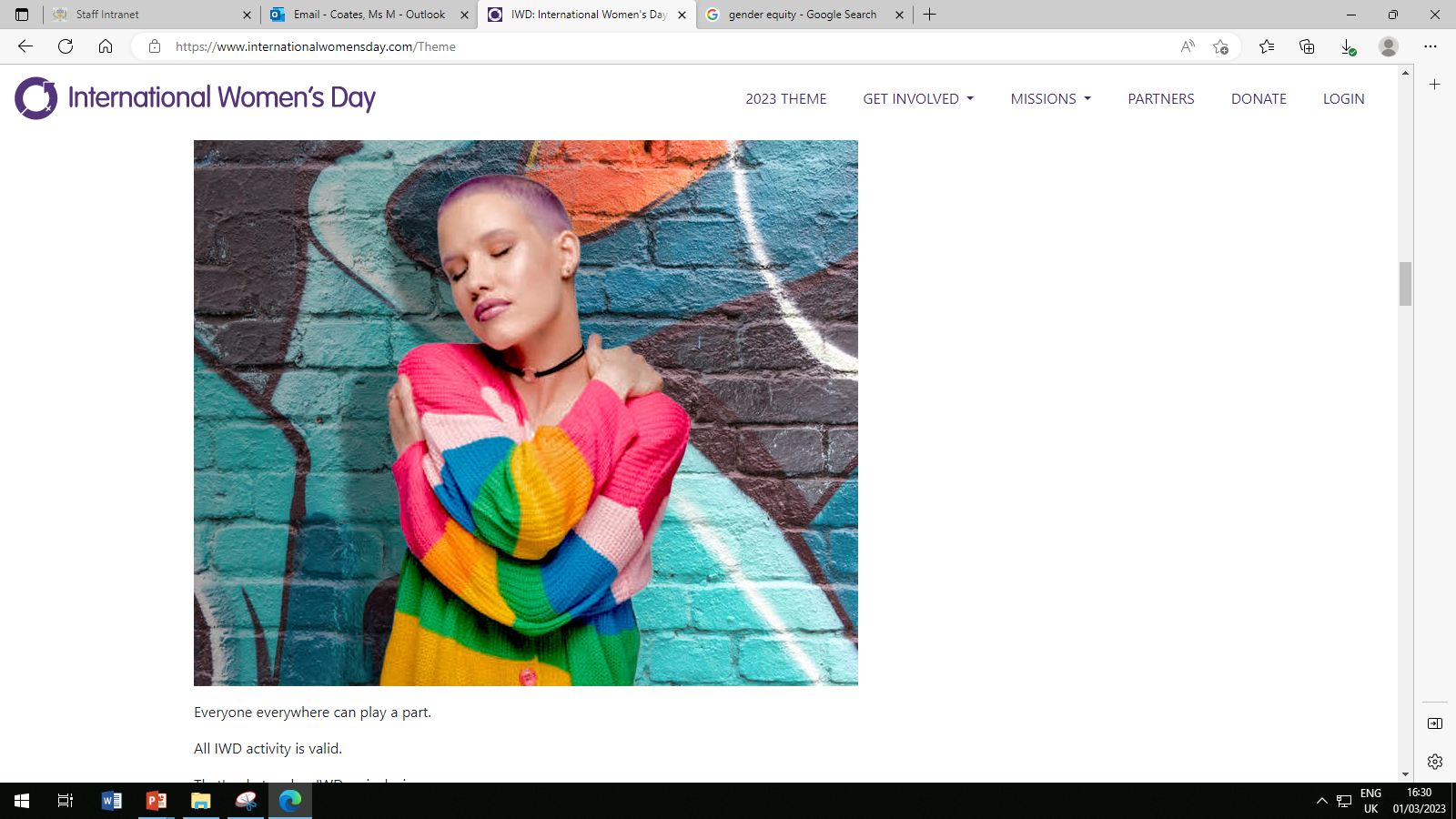 Discuss: Which women do you want to celebrate this International Women’s Day? What did they/ do they do?
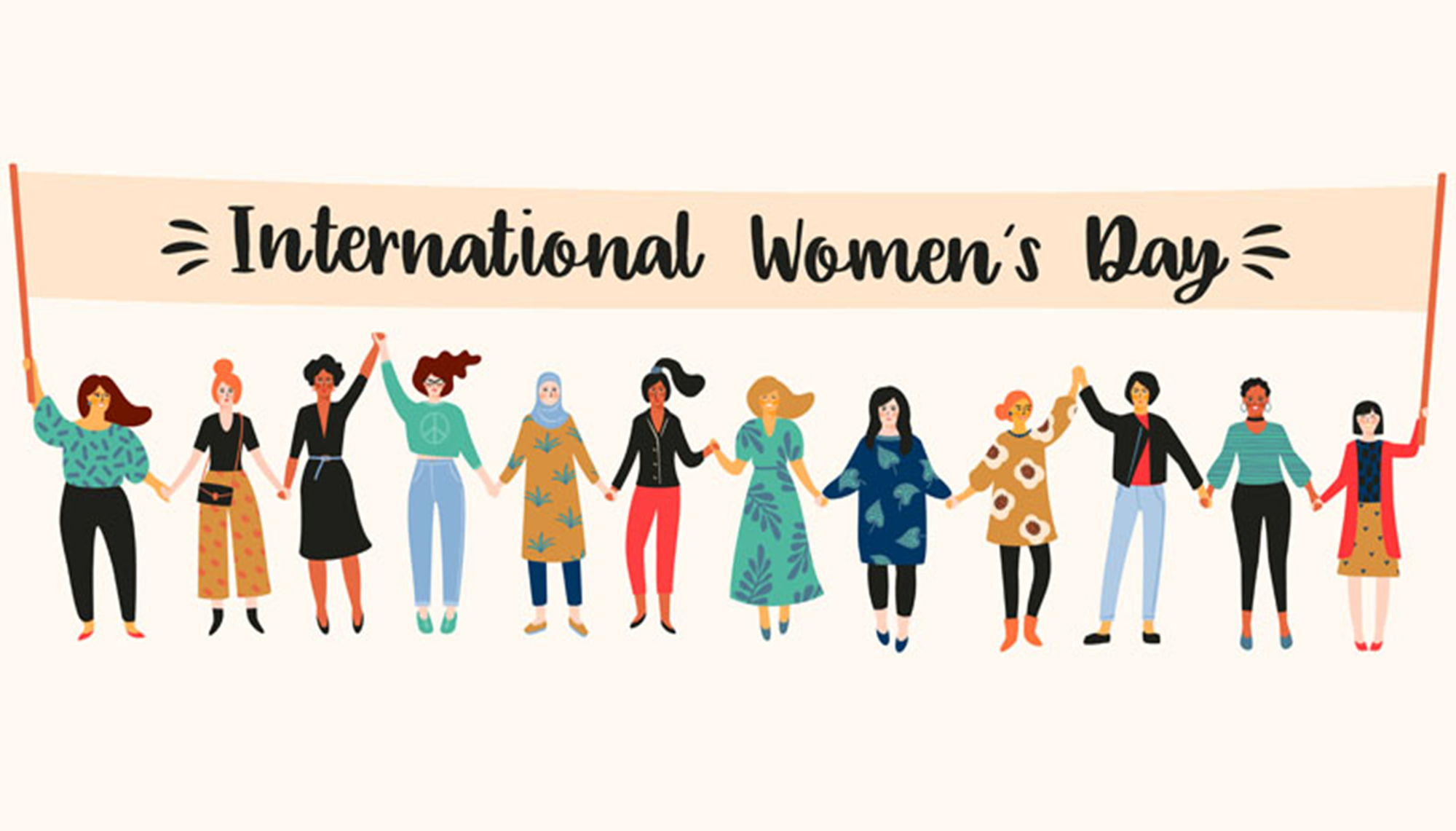 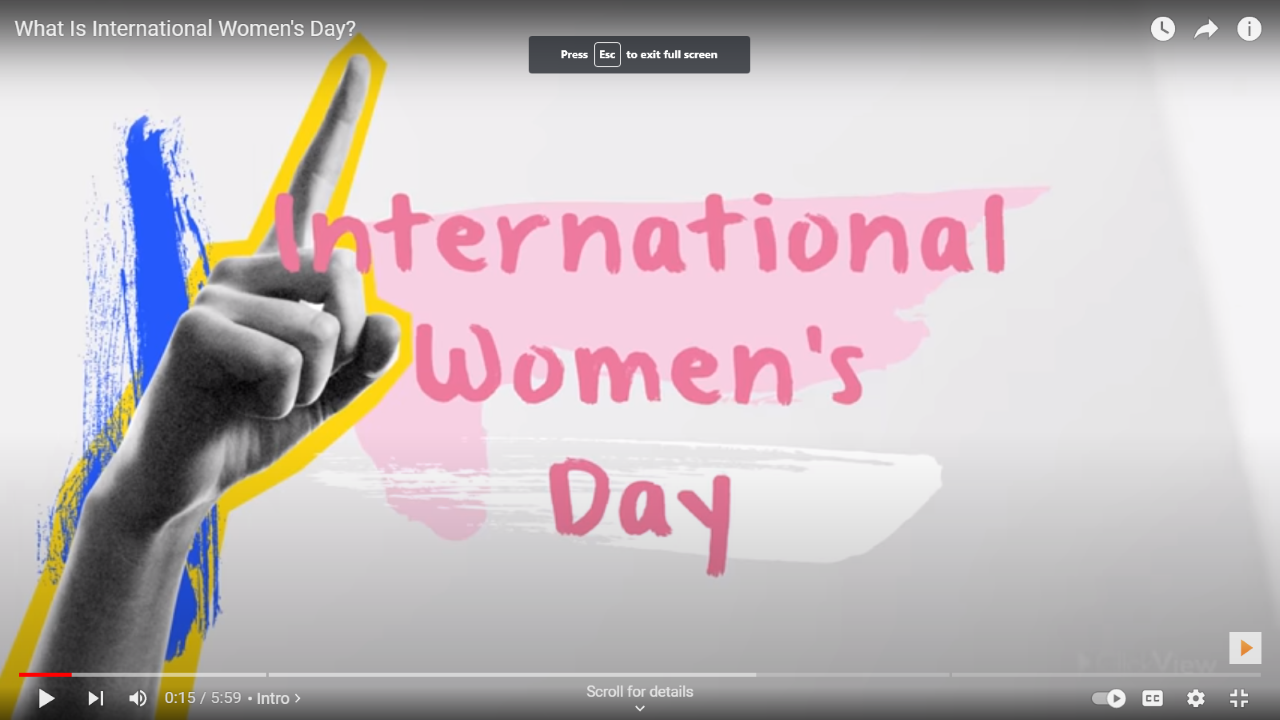 https://www.youtube.com/watch?v=0PzWnljCpL0